DIVI-Intensivregister: weiterhin hohe Fallzahlen COVID-19-Intensivpflichtige
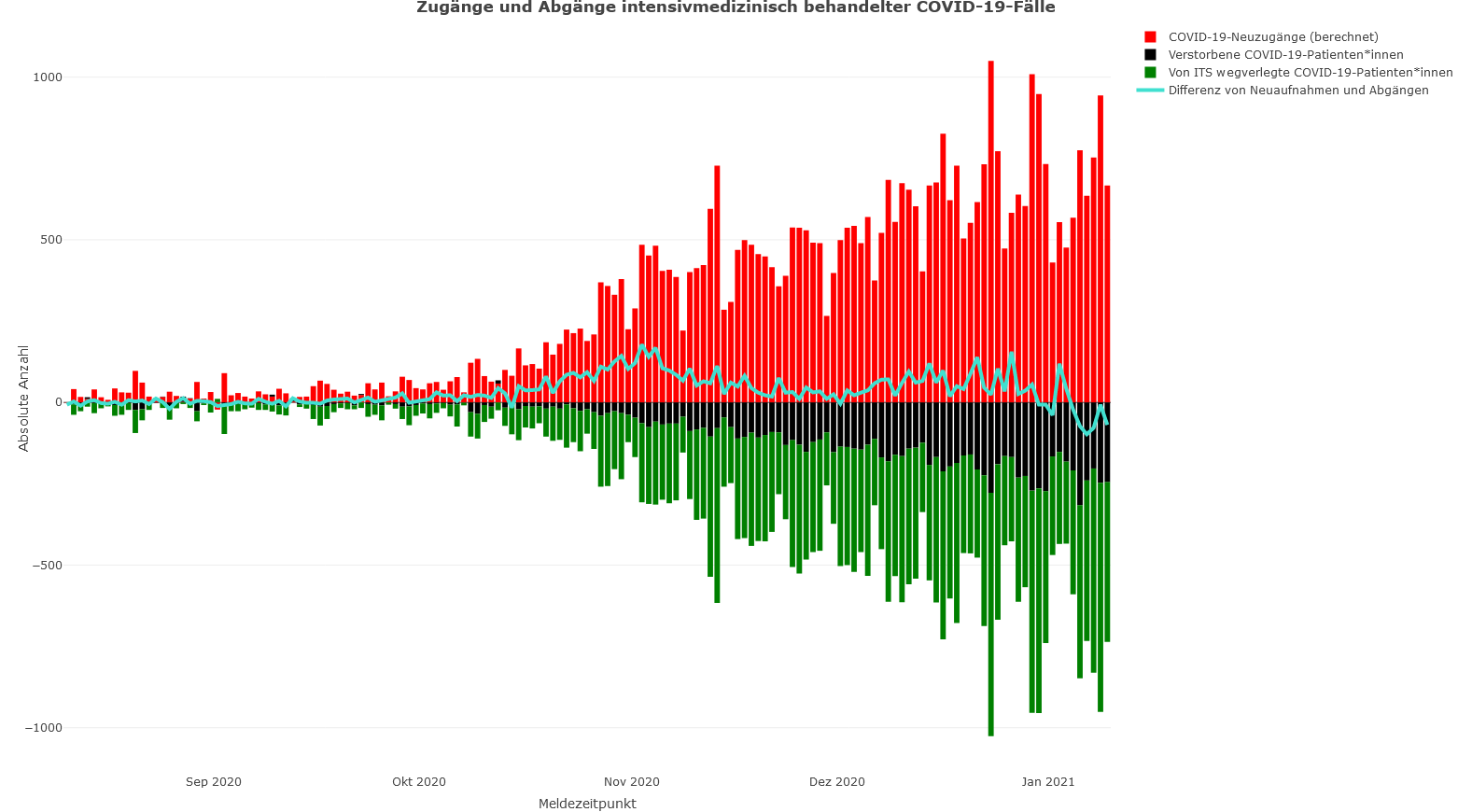 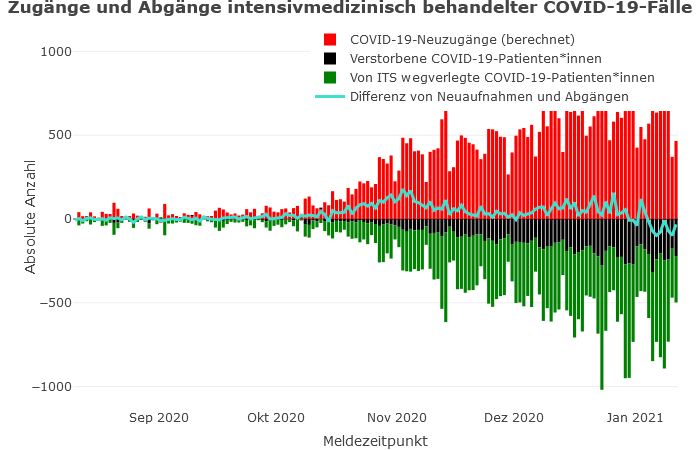 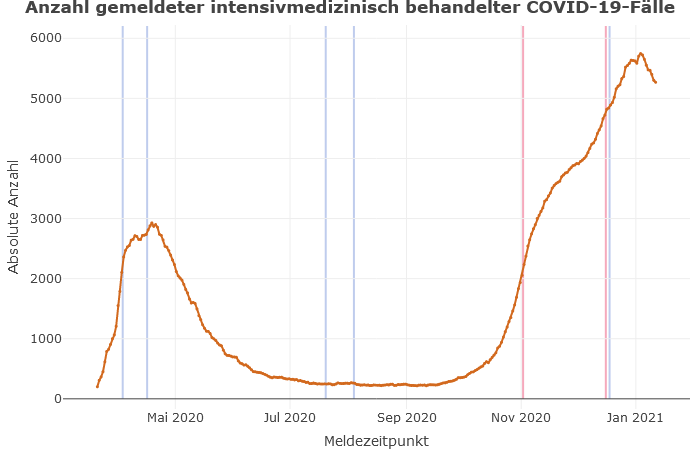 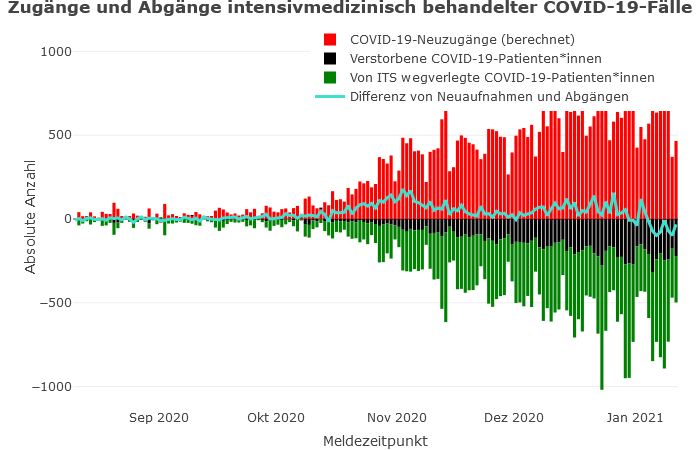 Lock-Down
Lock-Down
Ausbremsen der COVID-19 ICU Belegung (2. Lock-Down Effekt?), jedoch weiterhin über 5000 Patient*innen
Enorm hohe tägliche ICU Neuaufnahmen/Verlegungen (mit Maxima über 1.000) und erhöhte tägliche Todeszahlen in den letzten 2 Wochen
Über 90% der Patient*innen brauchen eine respiratorische Unterstützung.
8 Bundesländer verzeichnen kritischen Anteil von mind. 25%  COVID-19-Intensivpatient*innen an ihrer Gesamtkapazität
Ungebrochen starke Belastung der Intensivmedizin durch hohe COVID-19-Fallzahlen
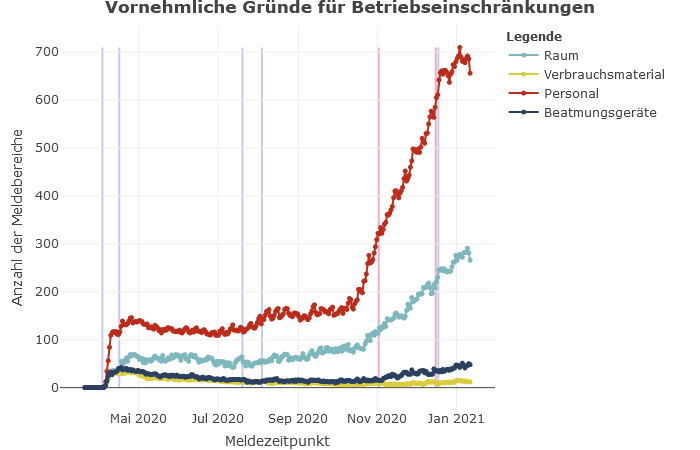 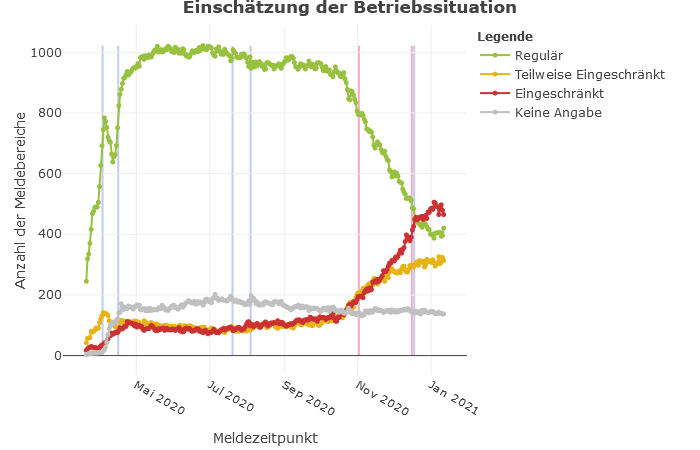 Ungefähr 70% der meldenden Intensivbereiche geben aktuell an ‚begrenzt‘ oder ‚komplett ausgelastet‘ zu sein. 
Hauptgrund: Personalmangel gemeldet bei > 50% der Intensivbereiche mit Höchststand in der letzten Woche.
Niedriges Niveau der freien betreibbaren Bettenkapazitäten
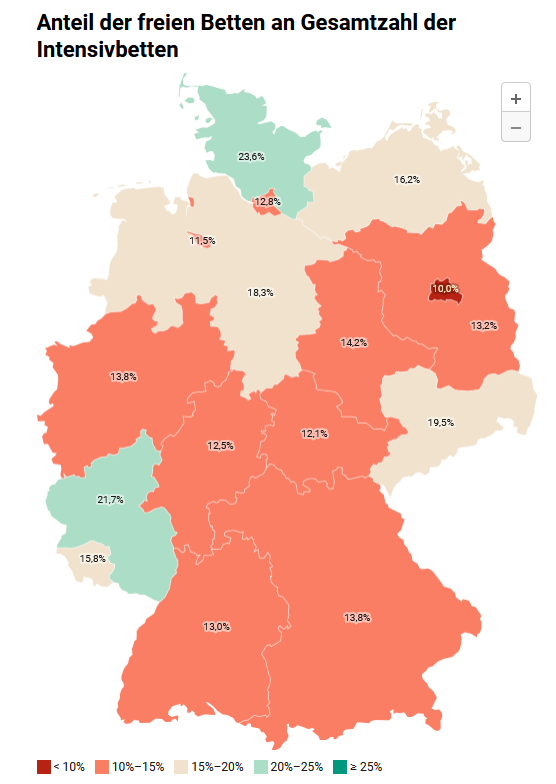 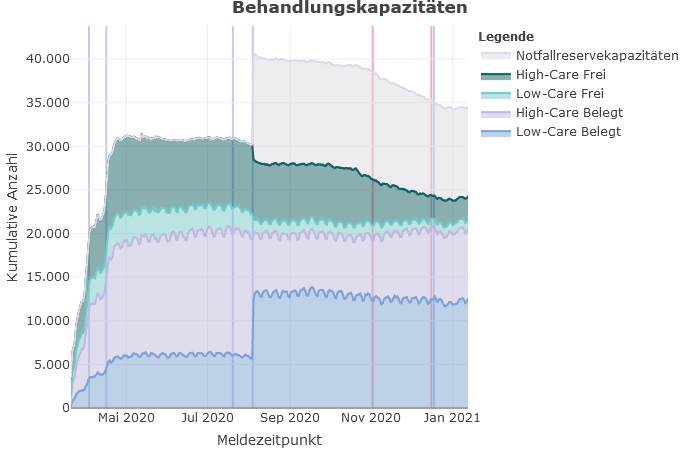 In 10 Bundesländern ist der Anteil freier betreibbarer Intensivbetten unter die kritische 15%-Marke gesunken.
SPoCK: Prognosen intensivpflichtiger COVID-19-Patient*innen
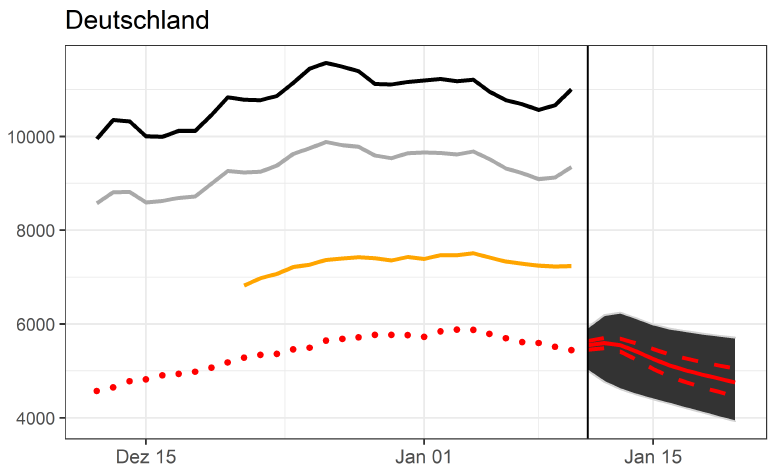 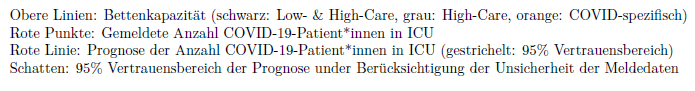 des Meldeverzugs
Länder mit knappen Kapazitäts-Prognosen:
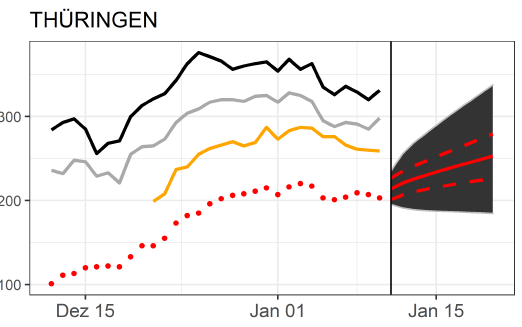 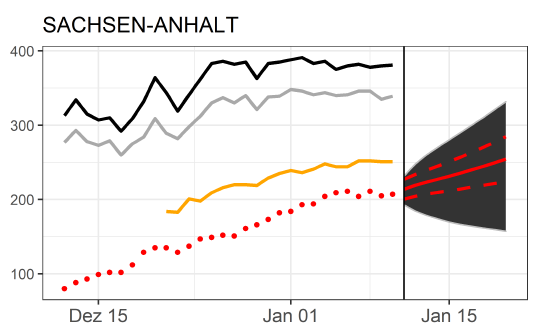 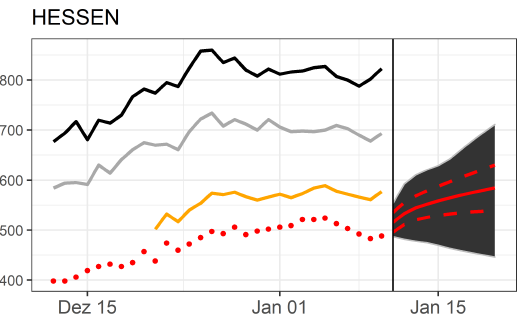 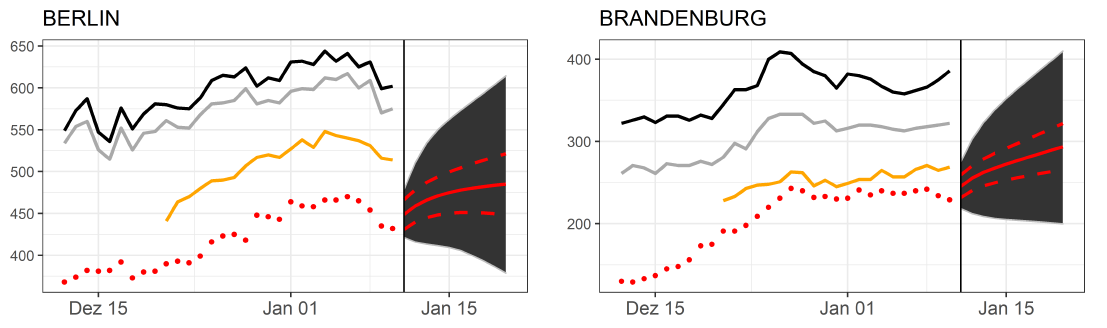 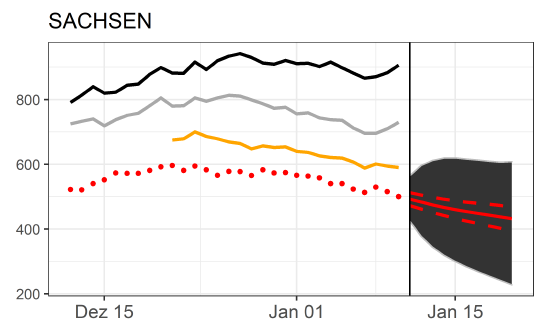